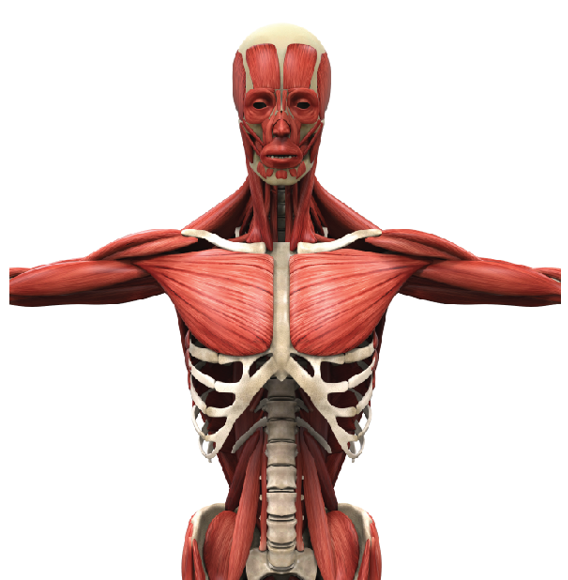 MUSCLES OF THE HEAD, NECK AND TORSO
https://youtu.be/INFJxYx9N8A
MUSCLES OF THE HEAD AND FACE
Orbicularis Oculi Muscles
Function: Closes the Eyes​The orbicularis oculi muscle is in charge of your "blinking" motion and being able to squint or close your eye tightly.
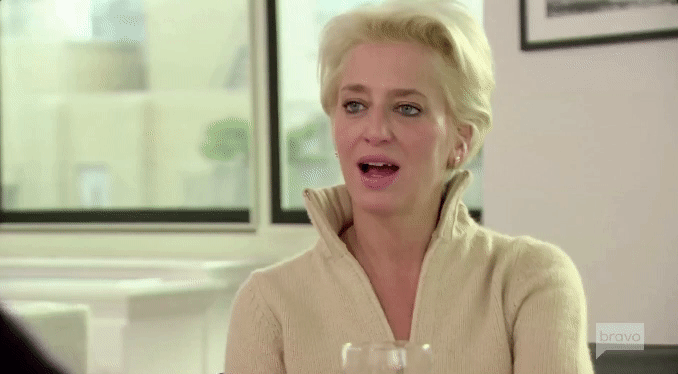 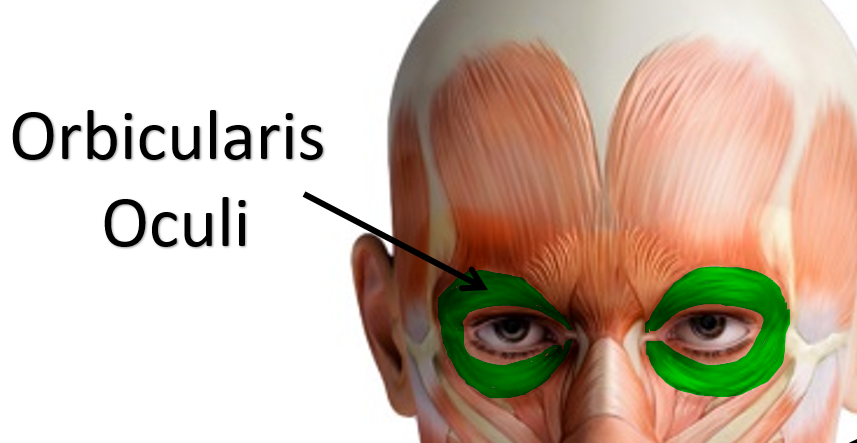 Function: Closes the Eyes​The orbicularis oculi muscle is in charge of your "blinking" motion and being able to squint or close your eye tightly. It appears as a ring-like band of muscle, called a sphincter muscle, that surrounds the eye. Sphincter muscles are arranged in a circular pattern.
Orbicularis Oculi Muscles
Orbicularis Oris Muscles
Function: Puckers (purses) Lips ​It is sometimes called the kissing muscle because it causes the lips to close and pucker.
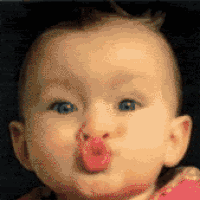 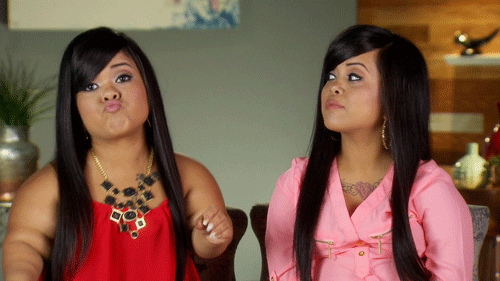 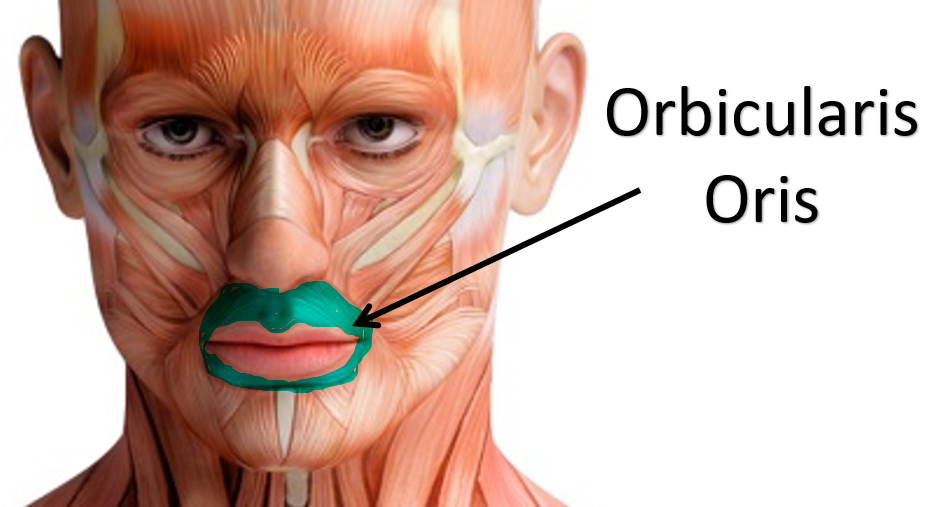 Orbicularis Oris Muscles
​The orbicularis oris muscle is a sphincter muscle that encircles the mouth.
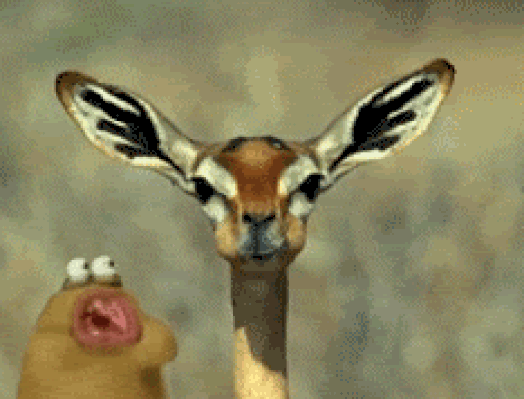 Muscles of Mastication (Temporalis and Masseter)
Mastication is the act of CHEWING
Temporalis Muscles
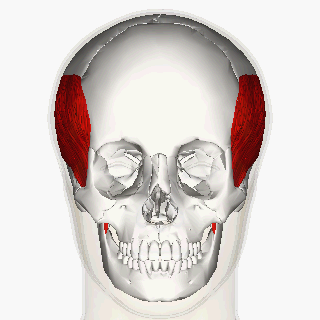 Function:  Elevates Mandible
The temporalis muscle (or temporal muscle) is one of the muscles you use for chewing (mastication). 
When you clinch your jaw, you see a couple of muscles contract at the jaw joint.
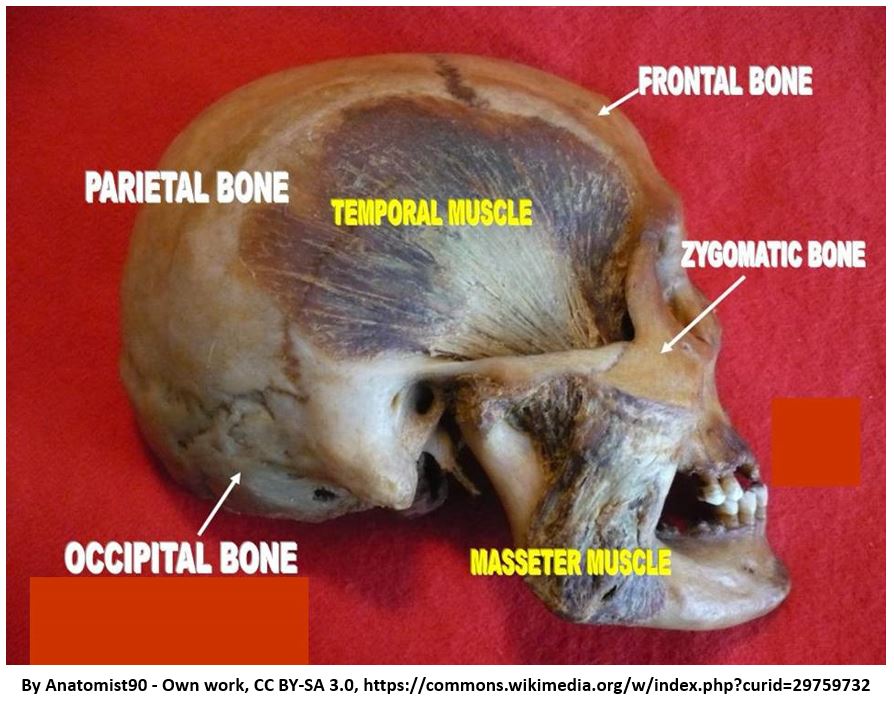 Temporalis Muscles
If you clench your jaw, you can see and feel it contracting at the temples on both sides of your head.  It's attached to the mandible (jaw) and to the skull's temporal bone, or temporal fossa. 
When the jaw is clinched, the muscles of mastication are visible. The upper muscle is the temporalis and the lower, more noticeable muscle is the masseter.
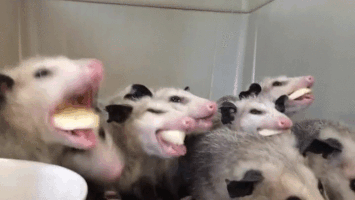 Masseter Muscles
The name "masseter" comes from a Greek meaning "one who chews".    ​
Masseter Muscles
The masseter is the major muscle of the jaw. It's principle action is to close the jaw, but it also acts in the side-to-side and forward and back (i.e. protraction and retraction) movement of the jaw.
Masseter Muscles
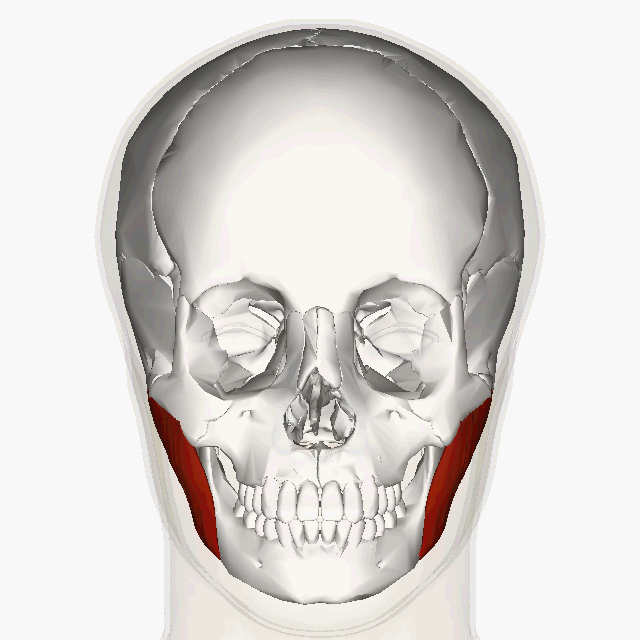 Function:  Closes Jaw   

The most visible muscle of mastication is the masseter muscle. It is a strong, superficial muscle that function to close the jaw.
Buccinator Muscles
Function: Holds Food in Mouth (Keeps Food Between Grinding Teeth)
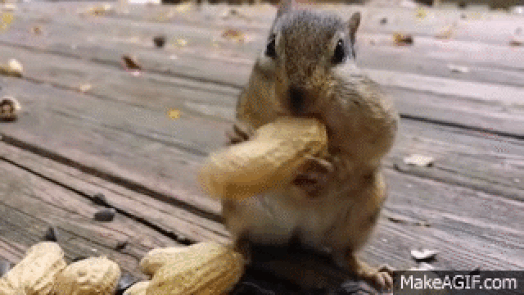 Buccinator Muscles
The buccinator functions to flatten the cheek area and help hold food in the right place so it can get chomped by your teeth, instead of falling into the pockets of your cheeks between the cheek and gums.
Buccinator Muscles
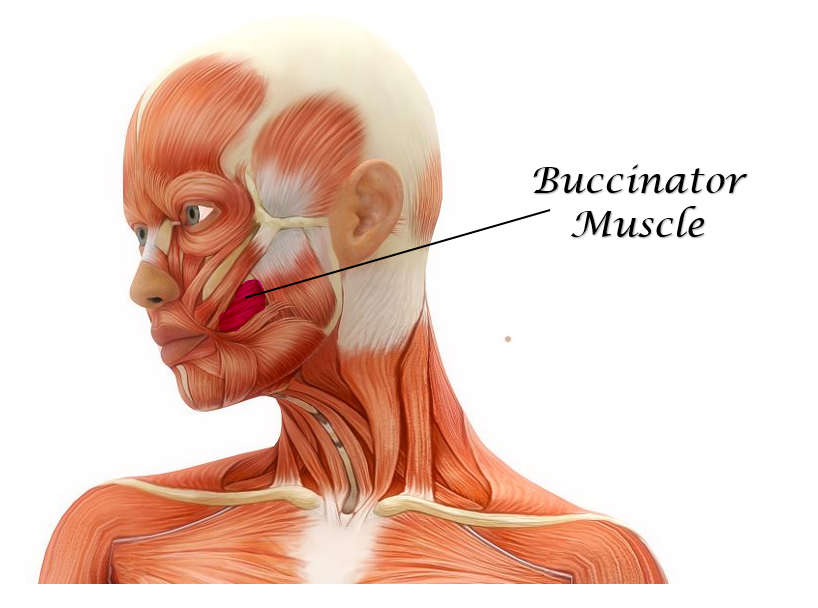 Zygomaticus Muscles
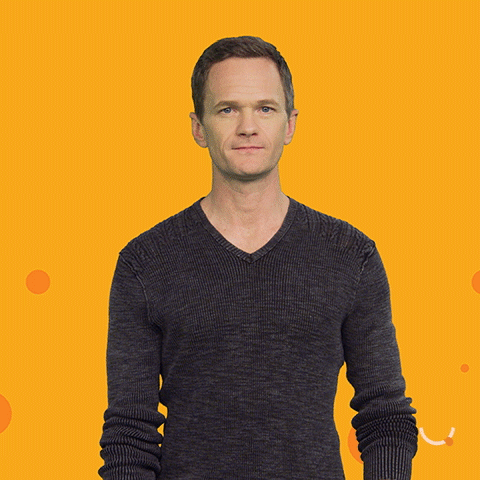 Function:  Smiling 
    The zygomaticus muscles are the muscles of your face that help you show emotion by smiling.
Zygomaticus Muscles
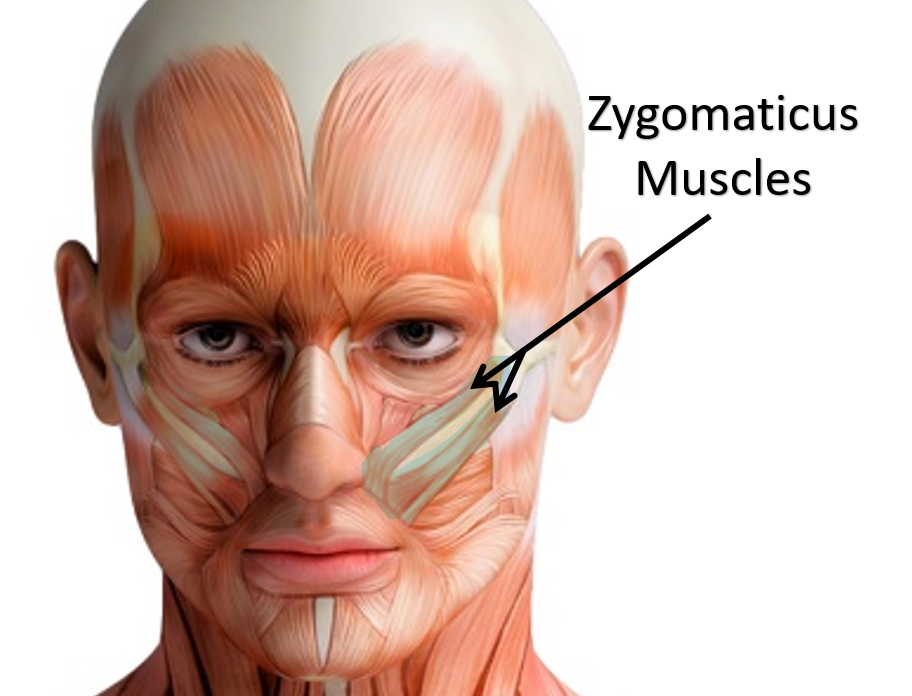 You have a zygomaticus major and a zygomaticus minor. 
These muscles act together to form the smile on your face by pulling up the corners of your mouth. 
This also allows the poofing out your 'happy' cheeks.
Zygomaticus Major Muscles of the face.
The zygomaticus major is larger than the minor and sits lower on the face, extending down to the mouth
Zygomaticus Minor Muscles of the face.
The zygomaticus minor is higher and closer to the nose and upper cheek. ​Both of the zygomaticus muscles also function to keep food in the mouth when chewing.
Sternocleidomastoid Muscles
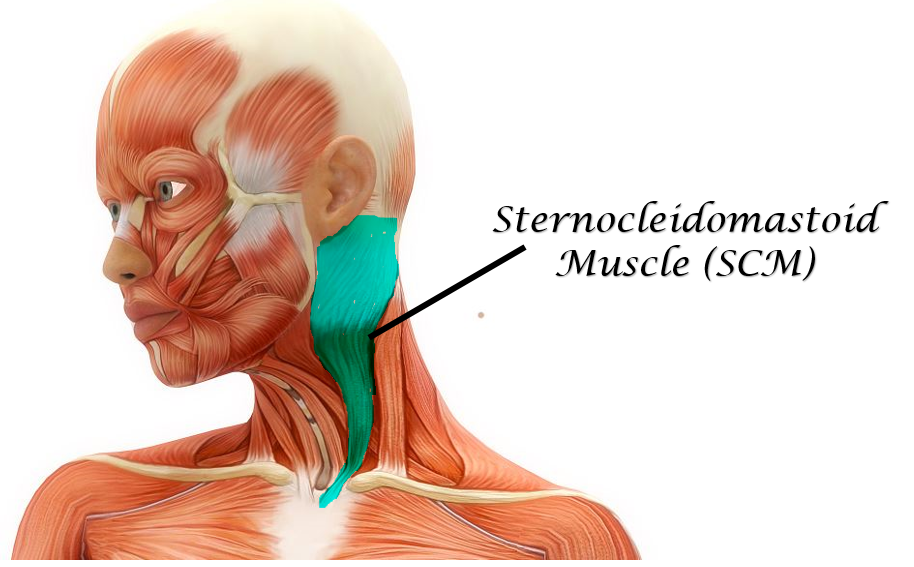 Function: Flexes the Head 
The sternocleidomastoid muscles (sternomastoid or SCM)  are the muscles of your neck responsible for rotation of your head and flexion (tilting head on one shoulder).
Sternocleidomastoid Muscles
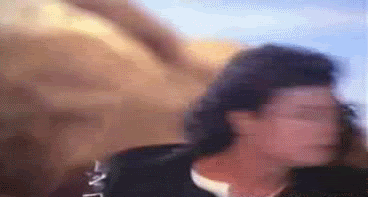 It is one of the largest cervical muscles and is easy visible when a person turns their head from side to side.
Sternocleidomastoid Muscles
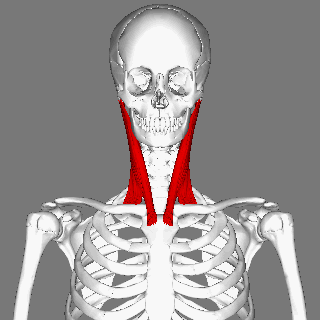 The 'sterno-' portion of its name comes from that fact that one of its origination points is at the sternum (more specifically at the manubrium which is the upper portion of the sternum).
Sternocleidomastoid Muscles
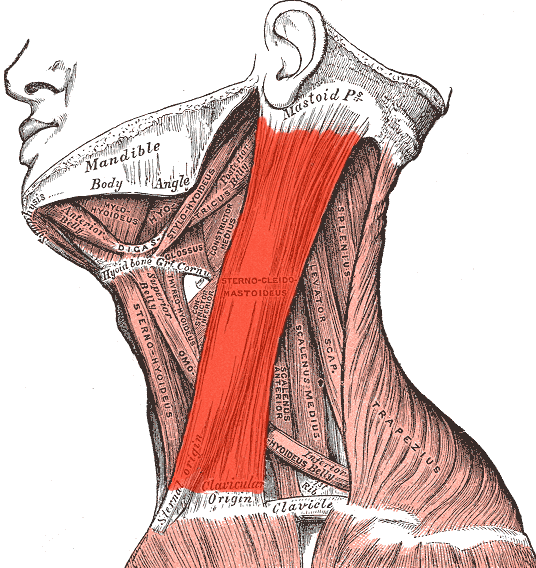 It also originates at the clavicle (collar bone), which is where the 'cleido-'  portion of its name comes from.
Sternocleidomastoid Muscles
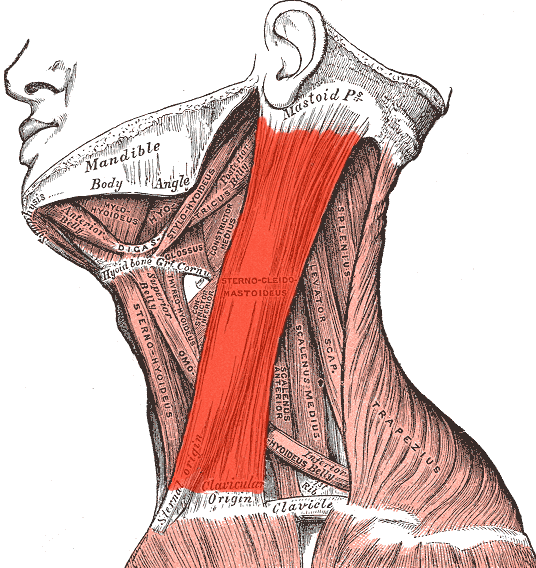 The name  ends with "mastoid", because the sternocleidomastoid muscle ends with an attachment at the mastoid process of the temporal bone    The name. sternocleidomastoid, describes the muscles' points of connectivity within the body.
Summary of the Muscles of Head and Neck
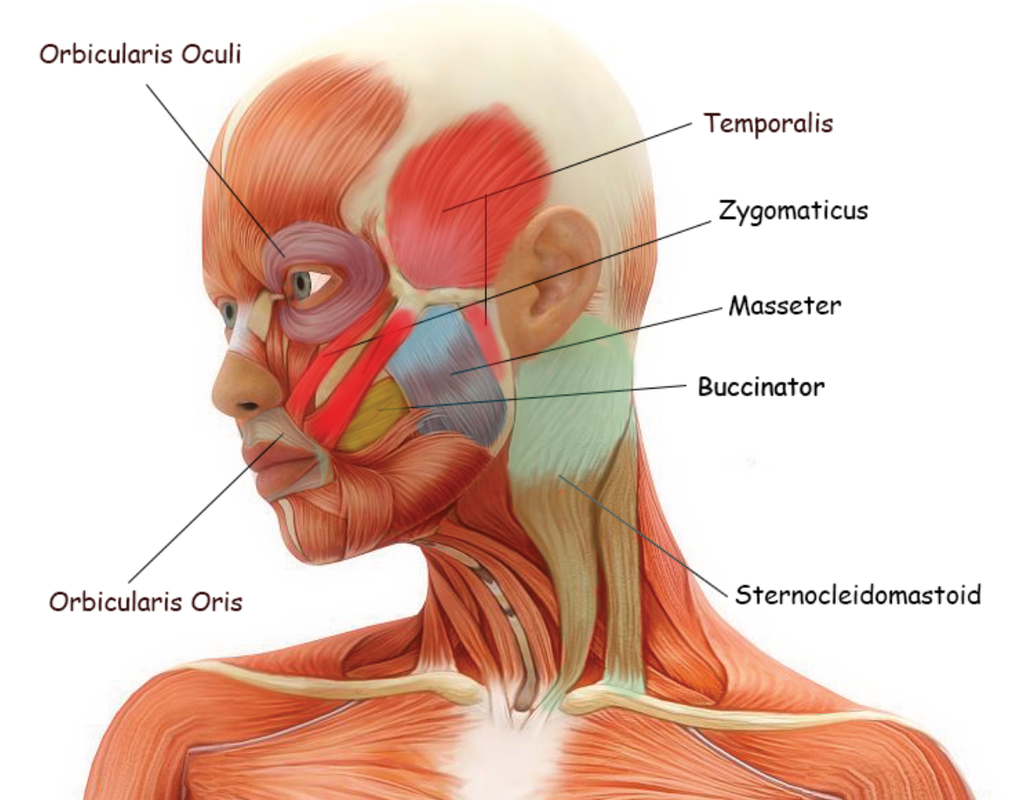 MUSCLES OF THE TORSO (trunk)
The Superficial Muscles of the Thorax Include the Trapezius, the Pectoralis (Major and Minor), the Deltoid and the Latissimus Dorsi
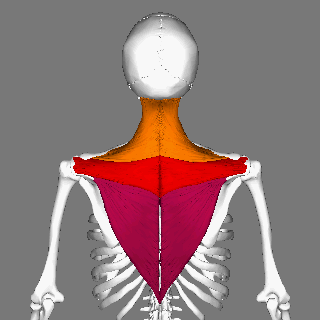 Trapezius Muscles
Function: Shrugs Shoulders
Trapezius Muscles
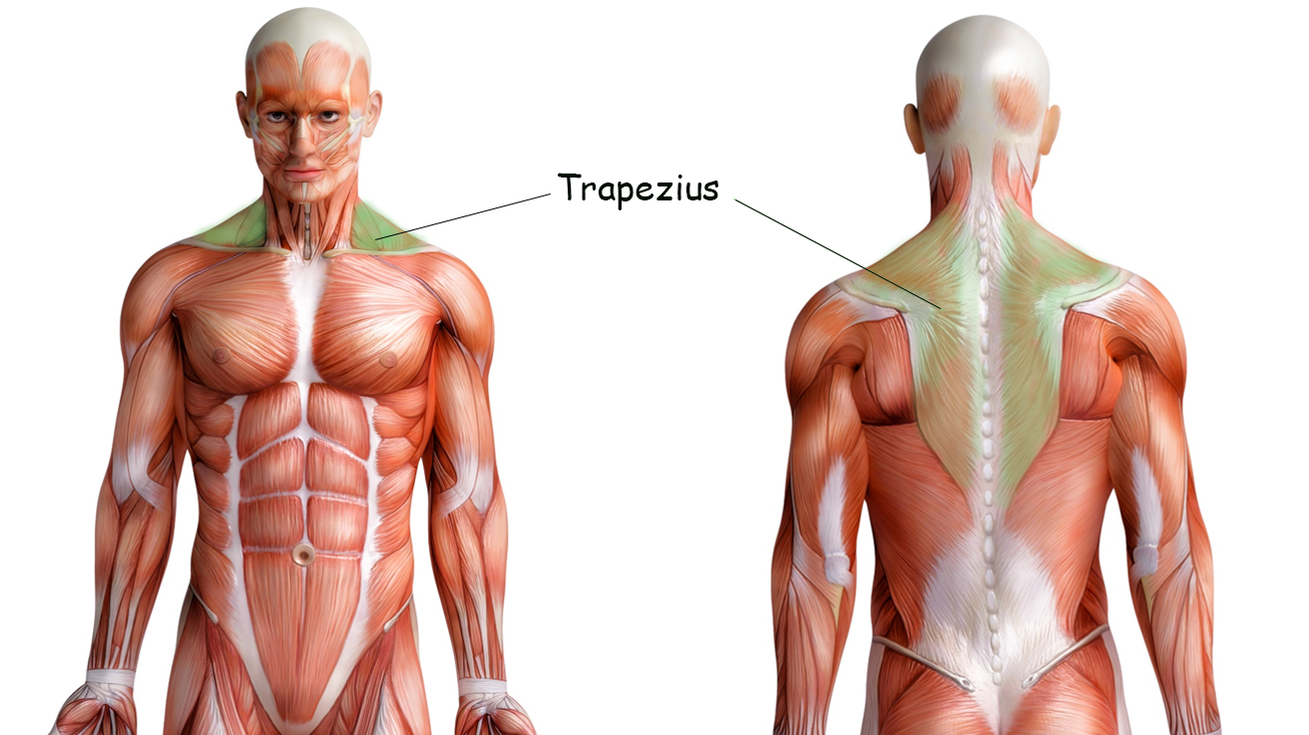 The trapezius muscles are the large major muscles of the upper back. The trapezius muscles function to move, rotate and stabilize the scapula (shoulder blade).
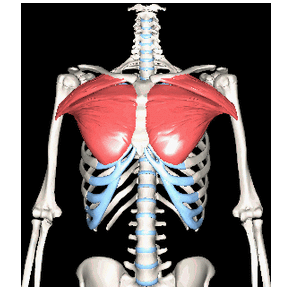 Pectoralis Major and Minor Muscles
Function: Flexion, rotation and adduction of the arm.
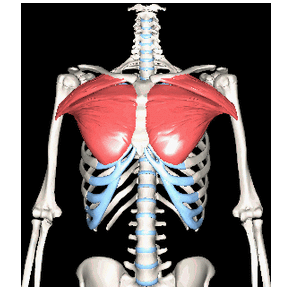 Pectoralis Major Muscles
The pectoralis major is a large muscle of the upper chest region (thoracic region). It connects the bones of the chest to the shoulders and upper arms.
The pectoralis major muscle allows you to move your arm across the body.
Pectoralis Minor Muscles
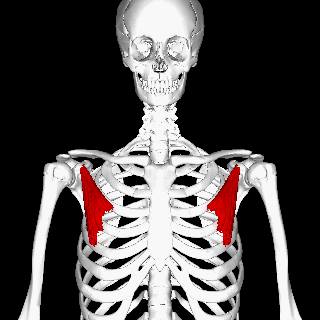 The pectoralis minor muscles lie underneath the pectoralis major muscles closer to the axillary region (region of the armpit). 
The pectoralis minor and are considerably smaller.
 It is smaller of the two sets of muscles that connect the bones of the chest to the shoulder and upper arm.
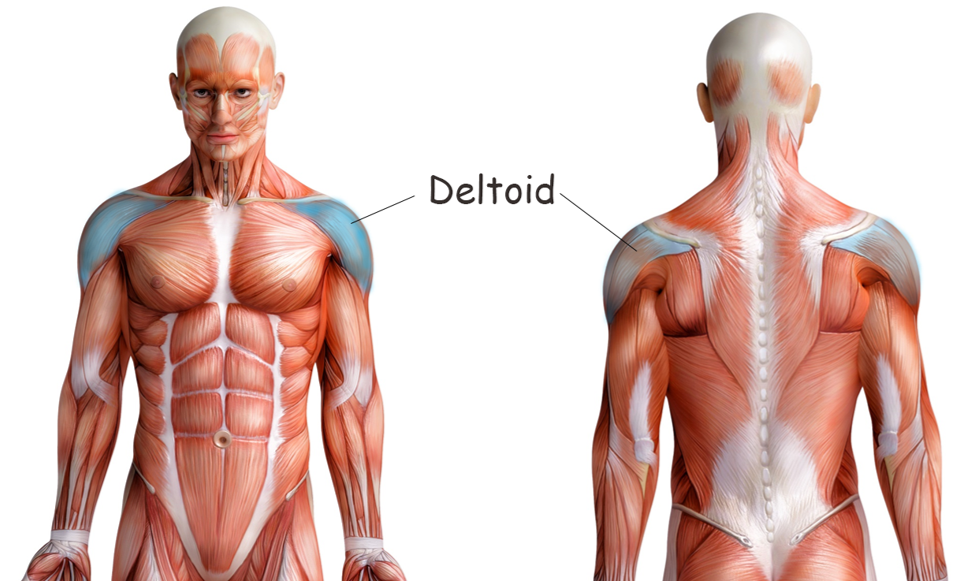 The deltoid muscle is the rounded muscle of the shoulder and upper arm. The deltoid muscle is named after the Greek letter "delta", because it has a similar triangular shape. The deltoid is attaches to clavicle (collarbone), the scapula (shoulder blade), and the humerus (upper arm bone).     Contraction of the deltoid muscle results in a wide range of movement of the arm at the shoulder due to its location and the wide separation of its muscle fibers.
Deltoid Muscles
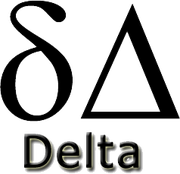 Deltoid Muscles
The deltoid muscle is the rounded muscle of the shoulder and upper arm. The deltoid is attaches to clavicle (collarbone), the scapula (shoulder blade), and the humerus (upper arm bone).     Contraction of the deltoid muscle results in a wide range of movement of the arm at the shoulder due to its location and the wide separation of its muscle fibers.
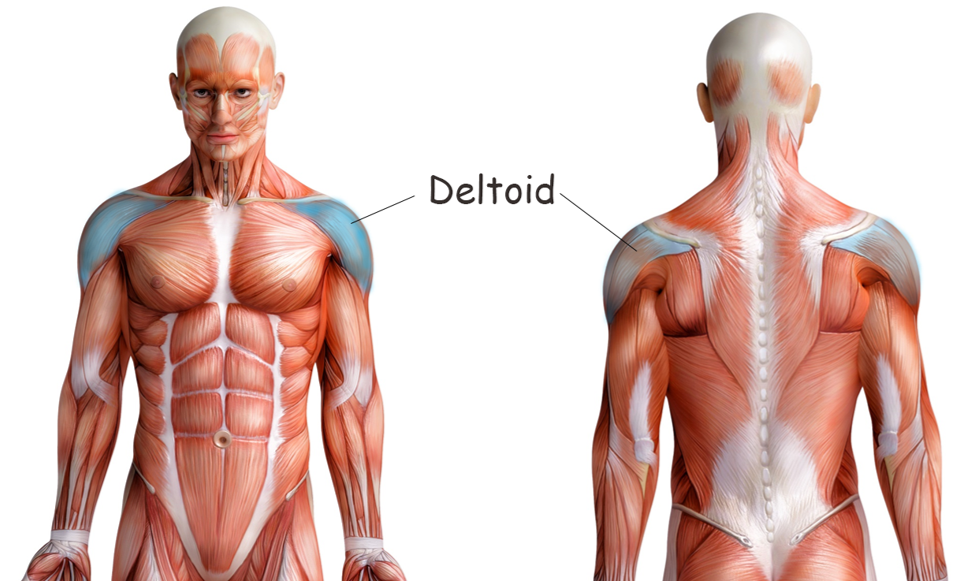 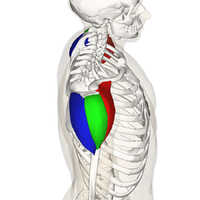 Deltoid Muscles
The deltoid muscle is named after the Greek letter "delta", because it has a similar triangular shape.
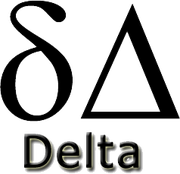 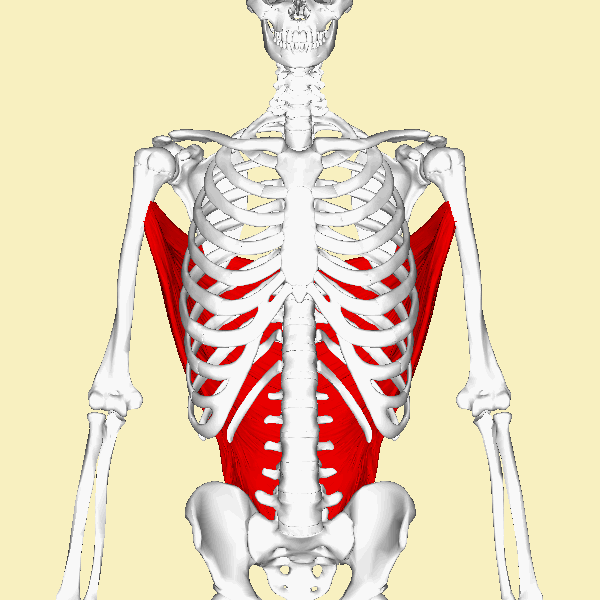 Latissimus Dorsi
Latissimus dorsi comes from the words ‘latissimus’ = widest and ‘dorsi’ = back
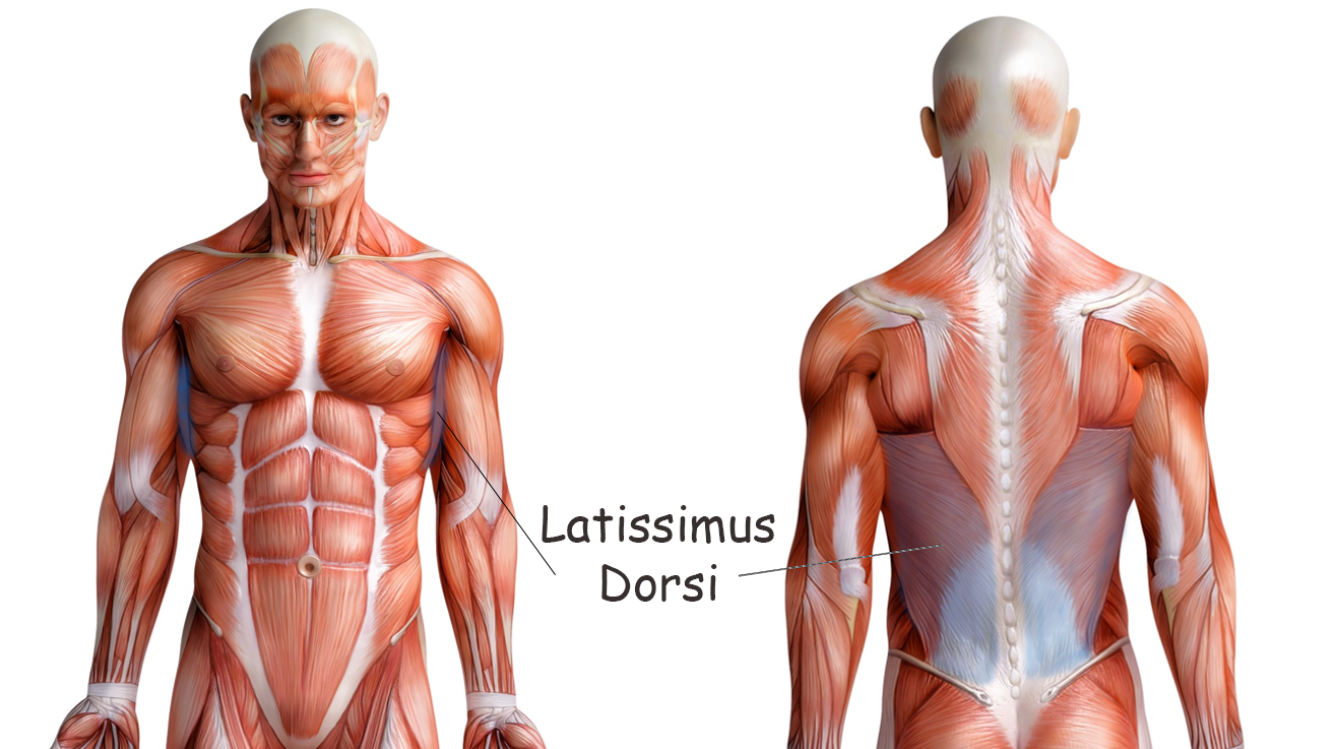 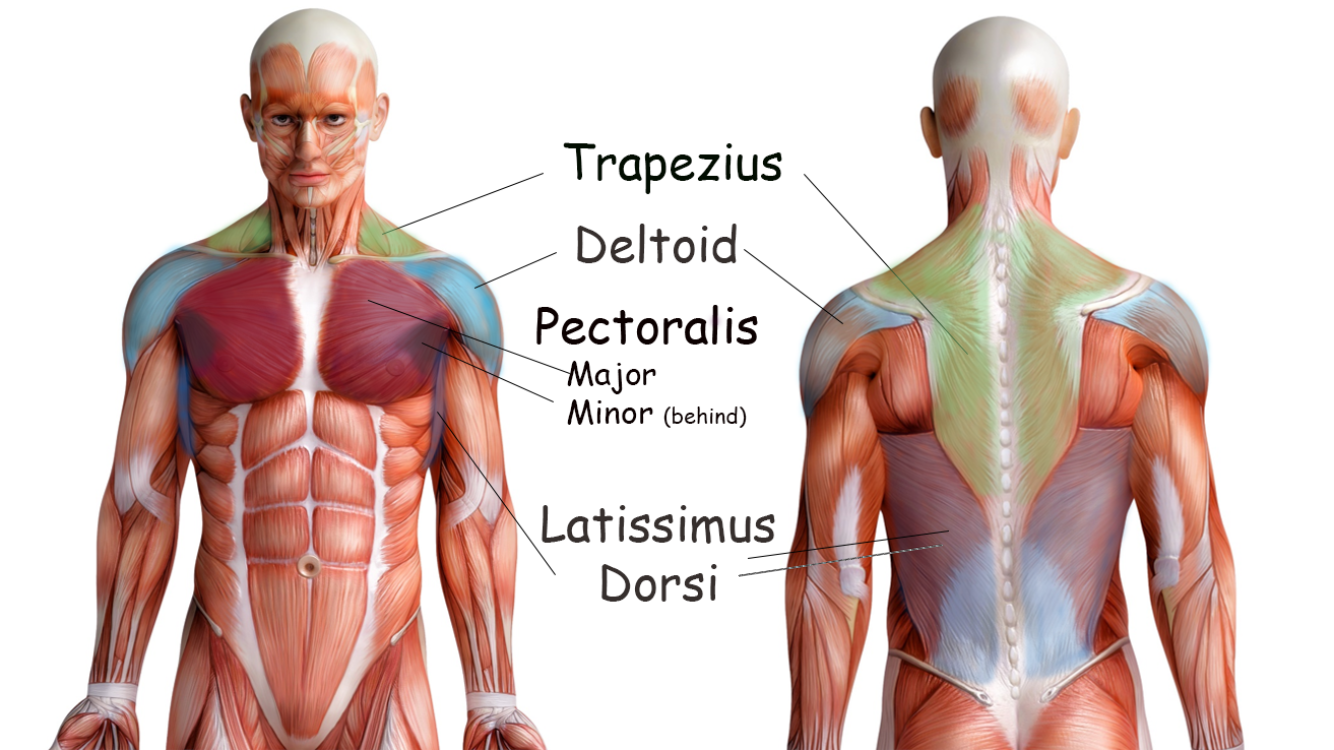 Deep Muscles of the Torso
The Deep Muscles of the Torso Include the Internal and External Intercostal Muscles and the Muscles of the Rotator Cuff (the supraspinatus muscle, the infraspinatus muscle, the teres minor muscle and the subscapularis muscle)
Internal and External Intercostal Muscles
Internal and External Intercostal Muscles
External Intercostals
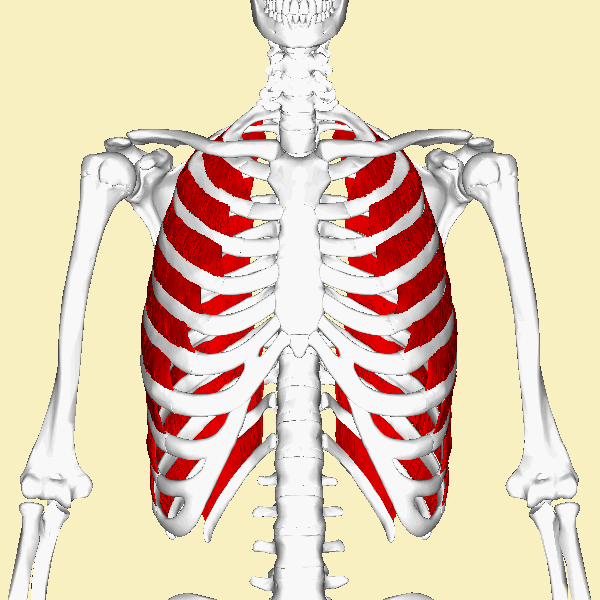 The external intercostal muscles make up the most superficial of the 3 layers of intercostals.
The external intercostal muscles
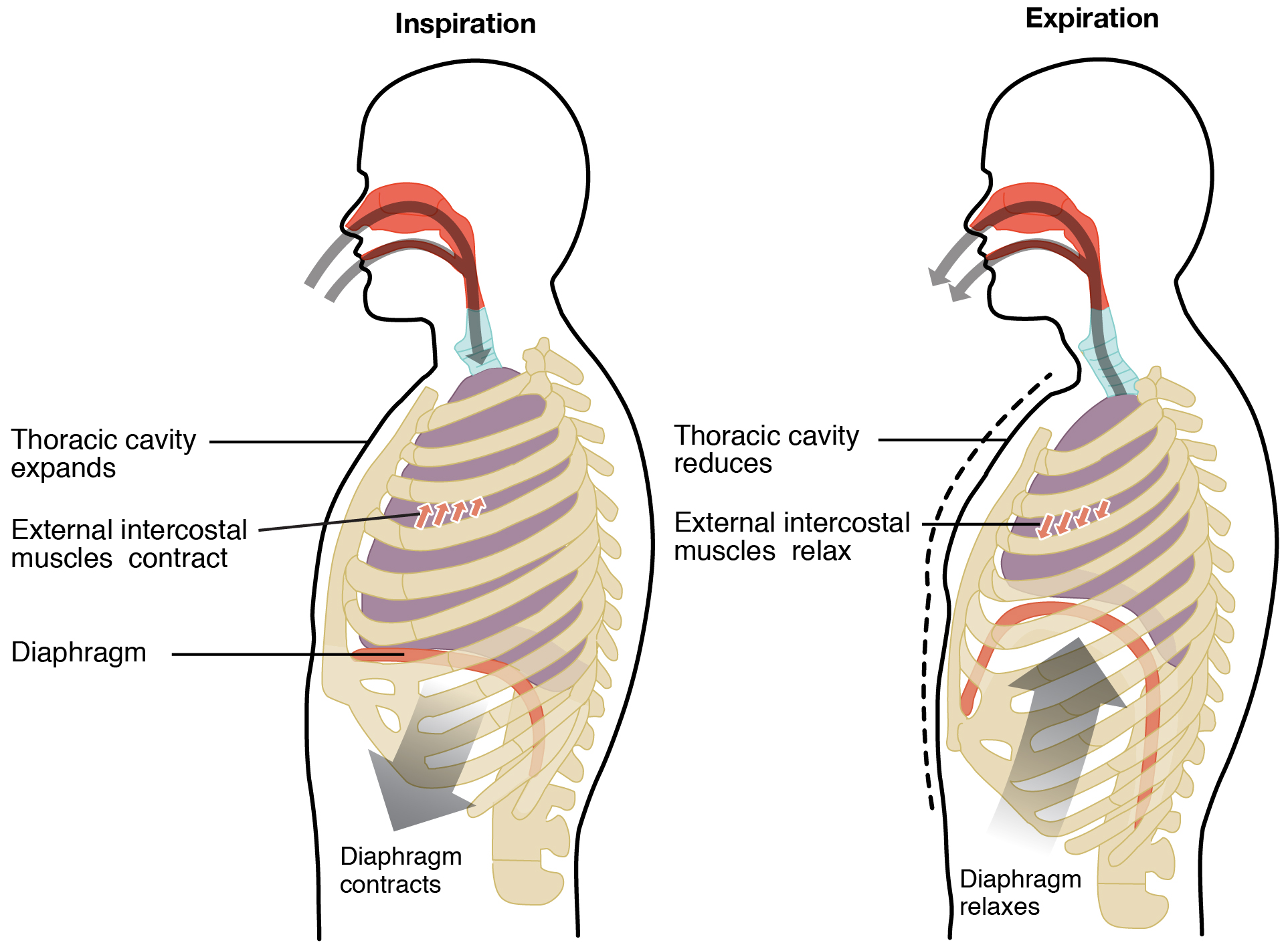 In order for inspiration to occur, the thoracic cavity (which includes the pleural cavities) must expand (or increase in volume). 
The external intercostal muscles function to expand the thoracic cavity upon inspiration (inhalation) by acting to lift the rib cage.
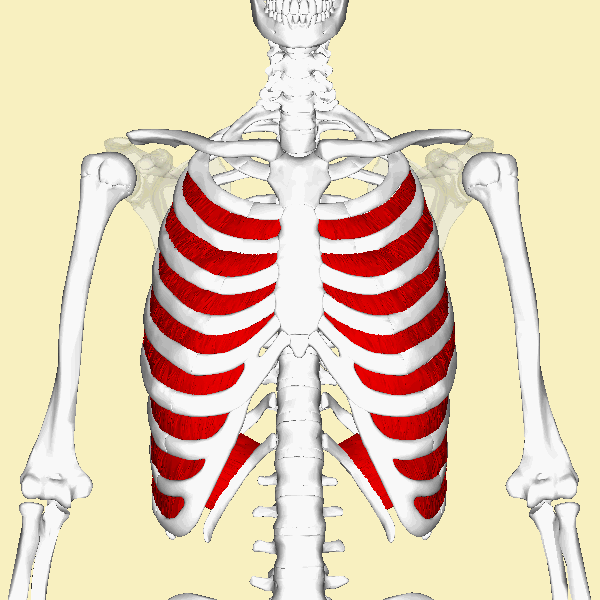 Internal Intercostals
The internal intercostals form the intermediate intercostal muscle layer.
The internal intercostal muscles
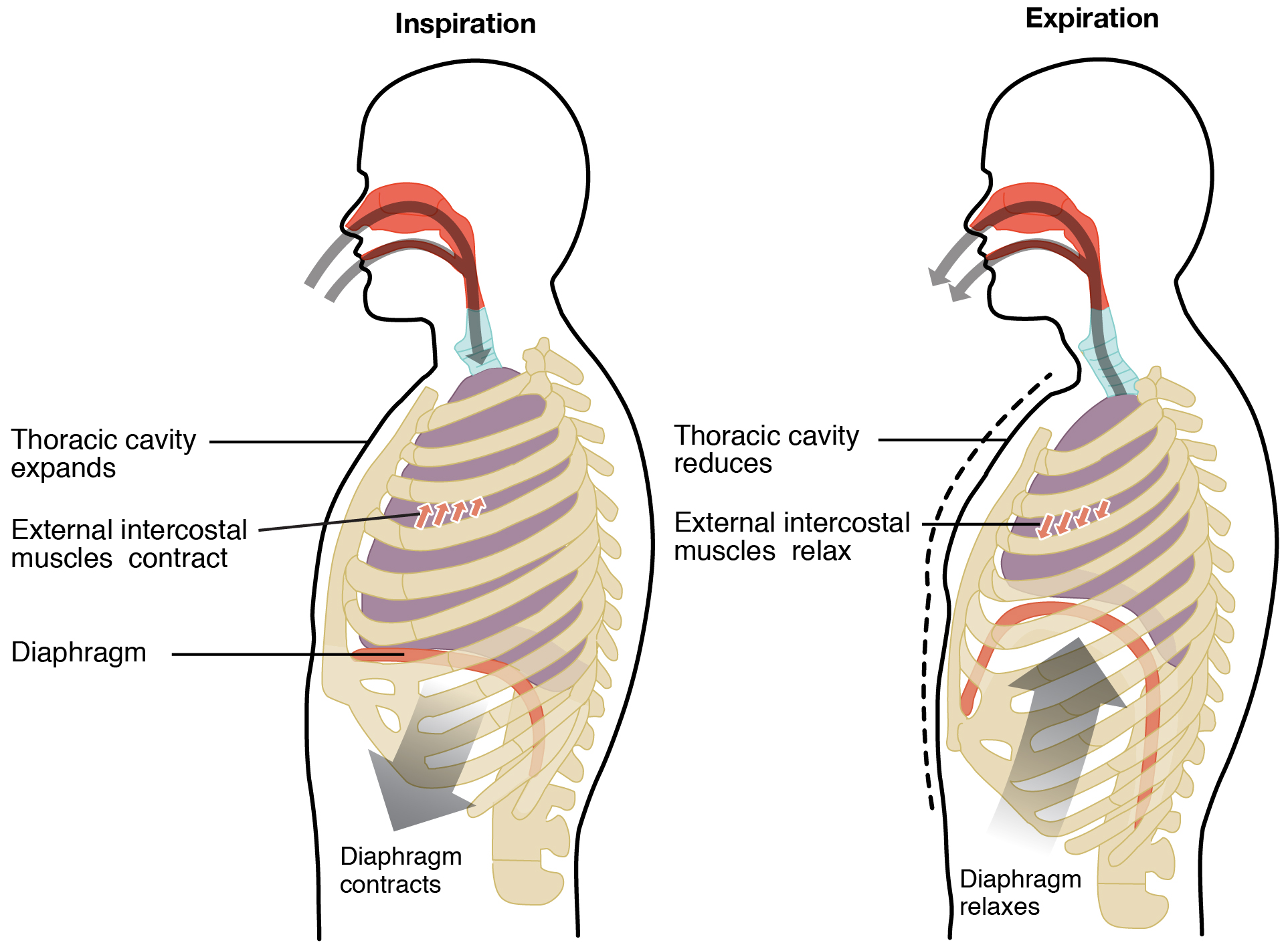 In order for expiration (exhalation) to occur, the thoracic cavity must collapse (or decrease in volume).
The internal intercostal muscles pull the rib cage down to allow for expiration (or exhalation).
The Rotator Cuff Muscles
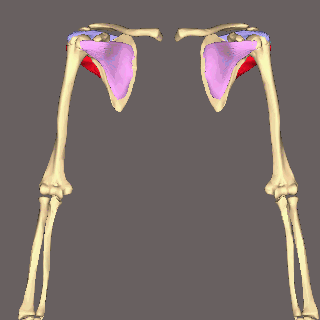 Four muscles make up the rotator cuff that encircles the shoulder joint.
The rotator cuff muscles include the following:1) The Subscapularis (Pink)2) The Supraspinatus (Violet)3) The Infraspinatus (Blue)4) The Teres Minor (Red)
Supraspinatus
Function = initiates abduction of arm
The supraspinatus muscles originate at the supraspinatus fossa (which lies just above the spinous process of the scapulae and inserts at the greater tubercle of the humerus.
 The supraspinatus muscles function to abduct the arm and to stabilize the shoulder. 
It is located superiorly at the posterior aspect of the scapulae.
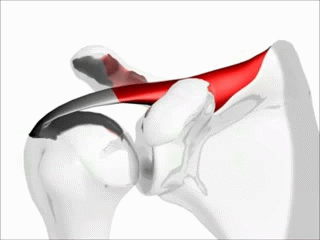 Supraspinatus
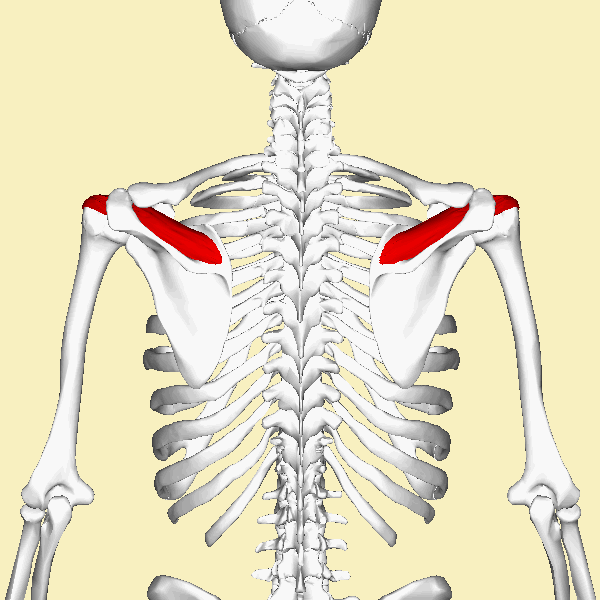 Function = initiates abduction of arm
The supraspinatus muscles originate at the supraspinatus fossa (which lies just above the spinous process of the scapulae and inserts at the greater tubercle of the humerus.
Infraspinatus
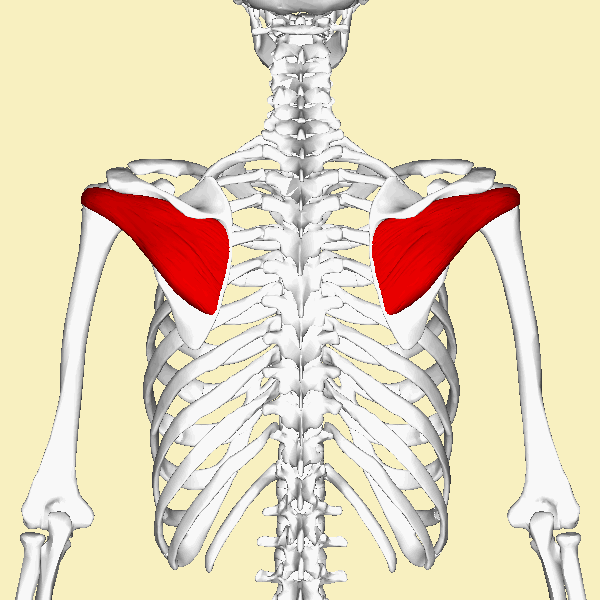 Function = laterally rotates the arm;  helps stabilize the shoulder
The infraspinatus muscles connect the scapulae and the humerus as one of the rotator cuff muscles. 
It lies at the posterior aspect of the scapulae and is below (inferior to) the supraspinatus.
Infraspinatus
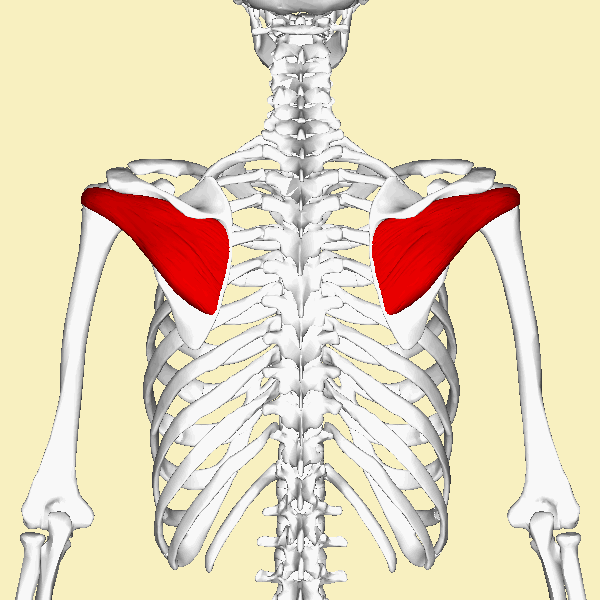 The literal translation for infraspinatus in "below spine" which refers to its origin beneath the spine of the scapulae. 
The infraspinatus functions to laterally rotate the arm and it helps stabilize the shoulder by drawing the humerus toward the glenoid fossa of the scapula.
Muscles of the Abdomen
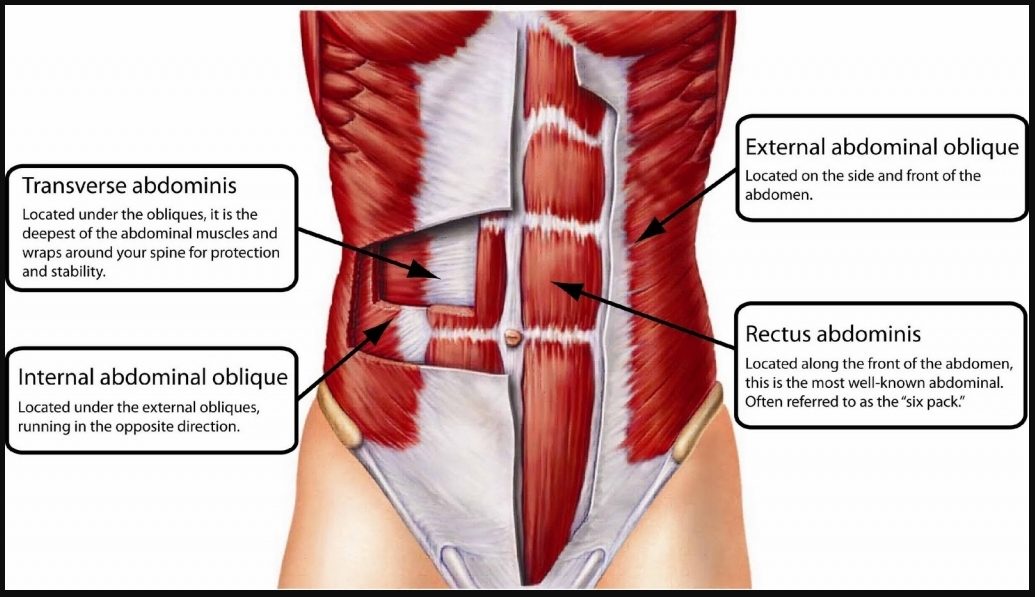 The abdominal muscles include the following:
External oblique
Internal oblique
Transversus abdominus   
Rectus abdominis
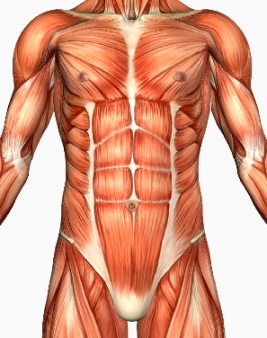 Muscles of the Abdomen
The walls of the abdomen do not have bones protecting it. 
This allows for the abdomen to be more flexible, but it leaves the area more vulnerable to injury. 
For this reason, your abdominal wall contains strong, broad, sheet-like muscles.
This Photo by Unknown Author is licensed under CC BY-SA-NC
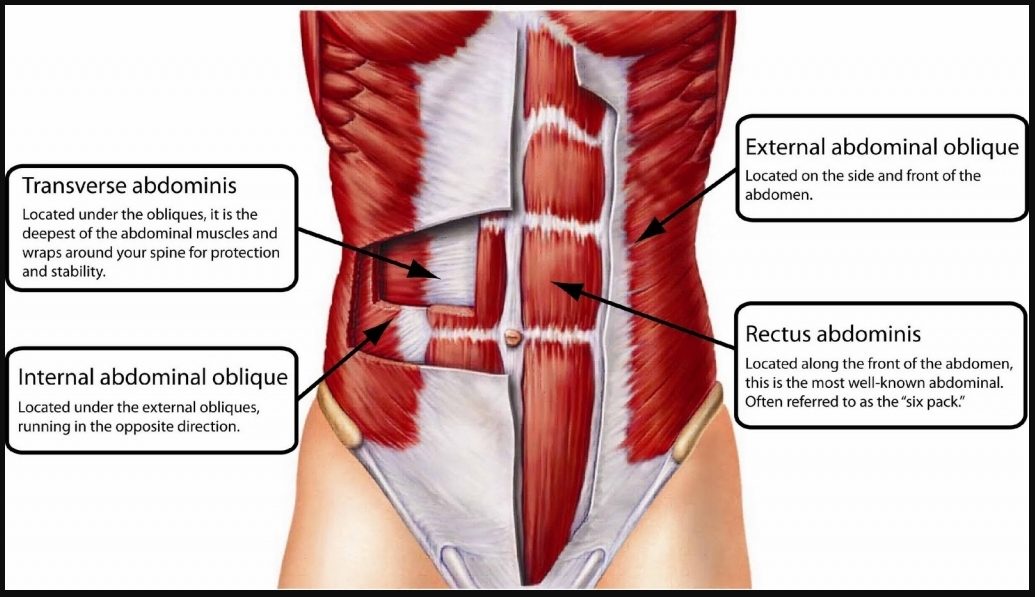 Muscles of the Abdomen
The anterior and lateral portions of the abdominal wall are composed of three broad, flat sheets of muscle. 
These are the external obliques, the internal obliques, and the transverse abdominis.
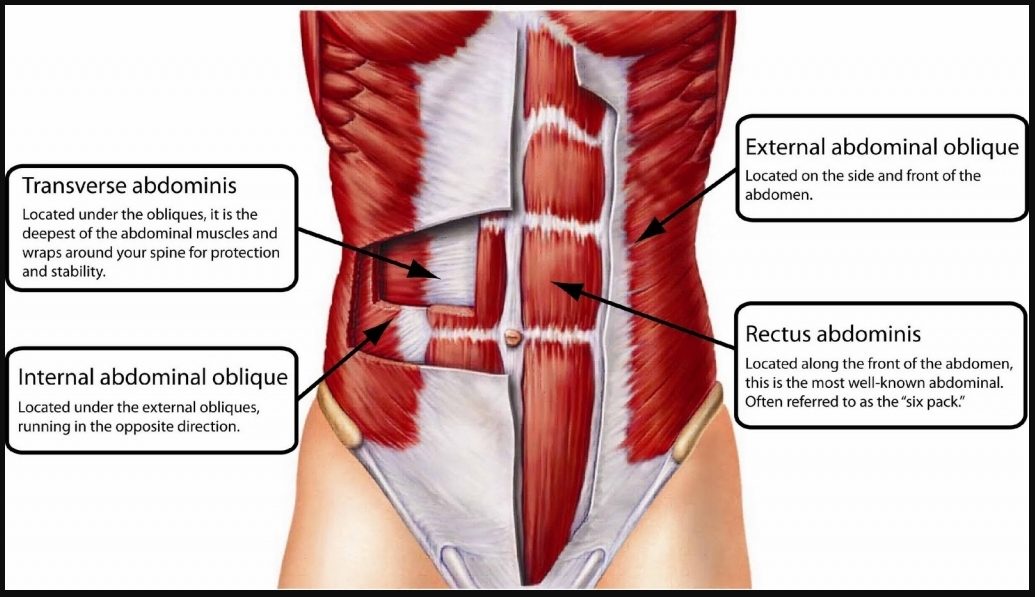 How the striations of the muscle you are looking at, will an important clue that tells you what abdominal muscle it is.
RECTUS ABDOMINIS - striations are oriented VERTICALLY (up and down)
TRANSVERSE ABDOMINIS - striations are oriented HORIZONTALLY (on the transverse plane)
EXTERNAL OBLIQUES - striations are oriented DIAGONALLY DOWNWARD
INTERNAL OBLIQUES - striations are oriented DIAGONALLY UPWARD
STRIATIONS OF THE ABDOMINAL MUSCLES
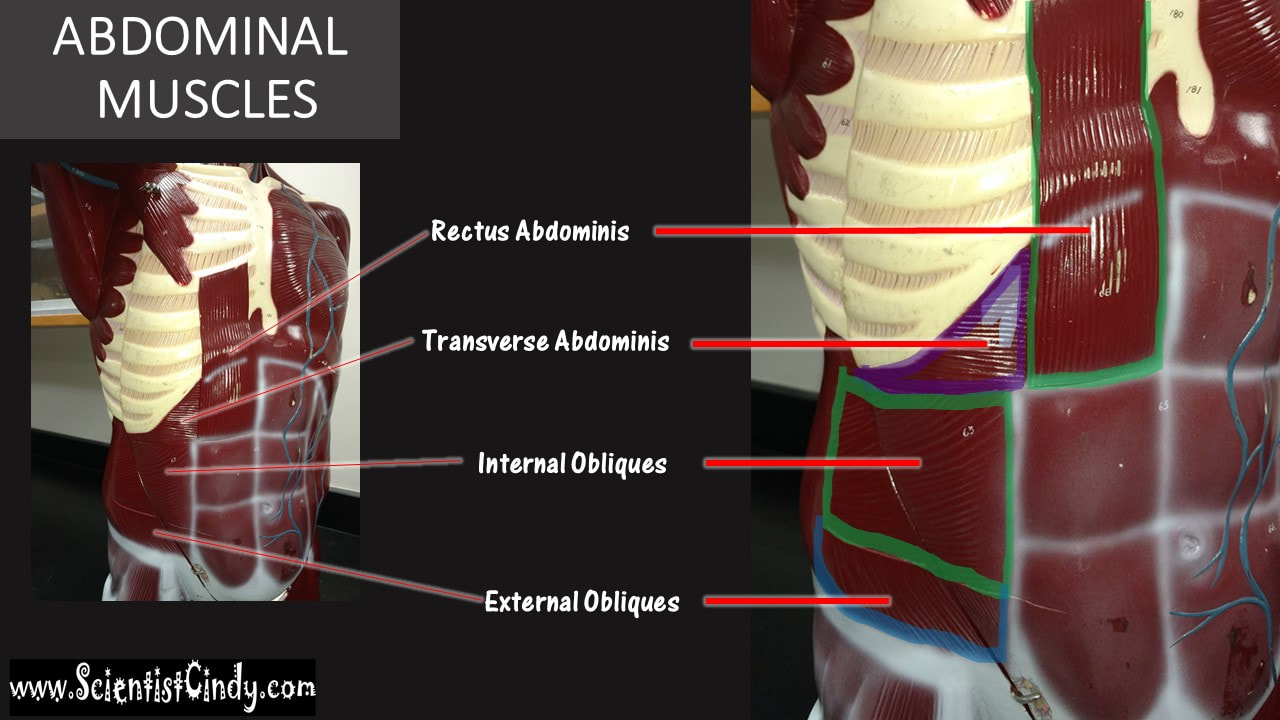 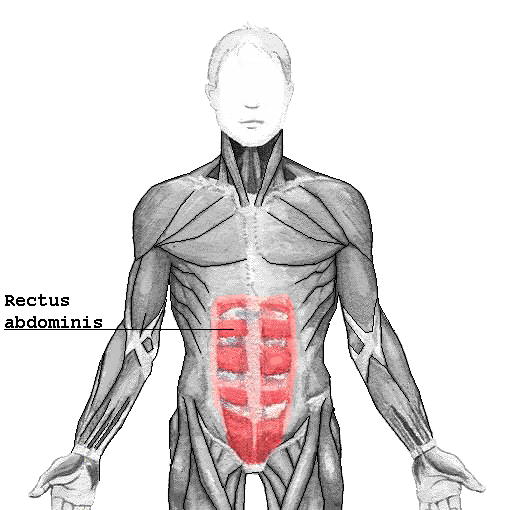 The rectus abdominis muscles
The rectus abdominis muscles are what is commonly referred to as your "abs" or your "six-pack".  
These are the muscles that run vertically on each side of the anterior wall of the abdomen.    
 The "six pack" appearance of the rectus abdominis muscles is due to bands of connective tissue, called the tendinous intersections.
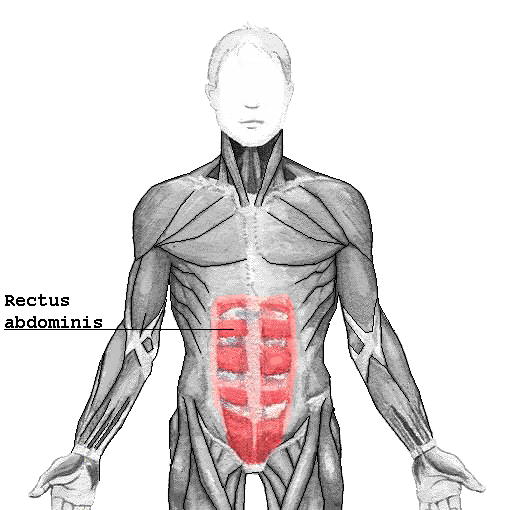 The rectus abdominis muscles
There two parallel muscles are separated by the linea alba, which is a vertical band of connective tissue that runs down the midline. 
The rectus abdominis runs from the pevis to the anterior portions of the lower ribs and the xiphoid process of the sternum. ​
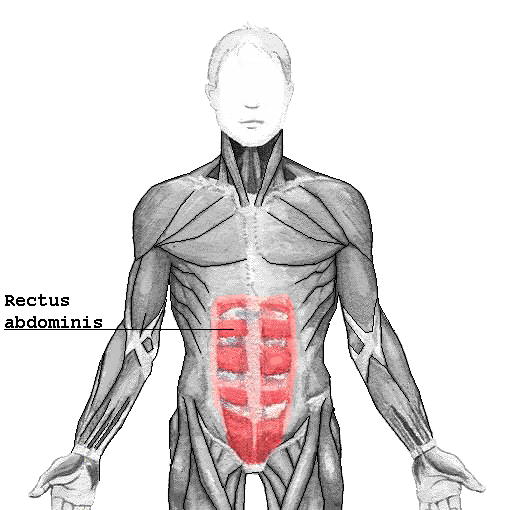 The rectus abdominis muscles
​     The rectus abdominis connects the lower ribs to the pubic bone which is located at the front of the pelvis. 
The main function of the rectus abdominis is to move the body between the ribcage and the pelvis
External Obliques
Function = Assists is trunk rotation and flexion of the vertebral column.
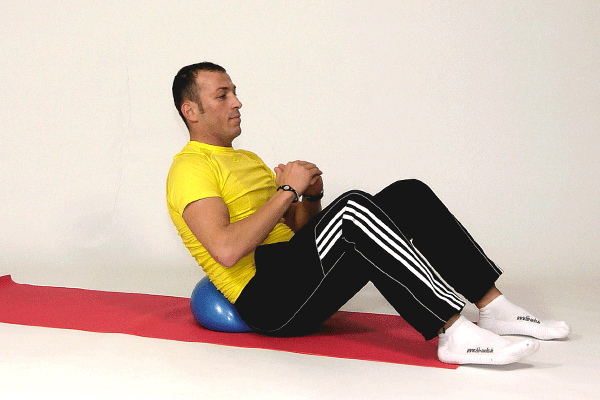 External Obliques
The external oblique muscles are named according to their location. 
The word 'oblique' means 'to run at an angle’. 
The external obliques originate by the lower ribs and insert at a few locations within the pelvis. ​
The external obliques function to flex the vertebral column and to compress the abdominal wall.
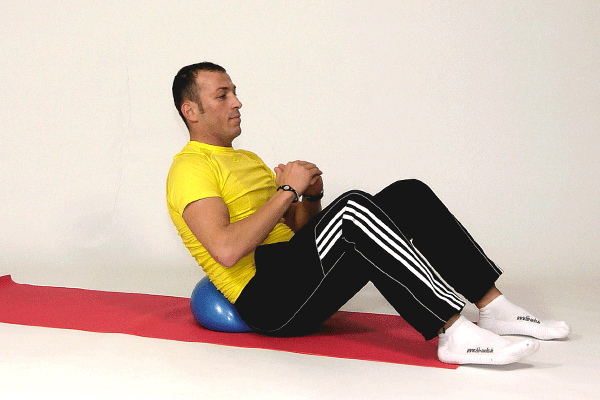 External Obliques
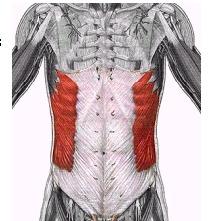 The external obliques lie on either side of the rectus abdominis muscles. 
The function of the external oblique muscles is to allow the trunk to twist to the opposite side of whichever external oblique is contracting. 
For example, the right external oblique contracts to turn the body to the left. 
They also function in trunk rotation and lateral flexion.
Internal Obliques
Function = Assists is trunk rotation and flexion of the vertebral column.
    The internal oblique muscles lie underneath (deep) to the external obliques. These muscles attach to the area of the rectus abdominis muscles that is located just inside of the hip (coxal) bones
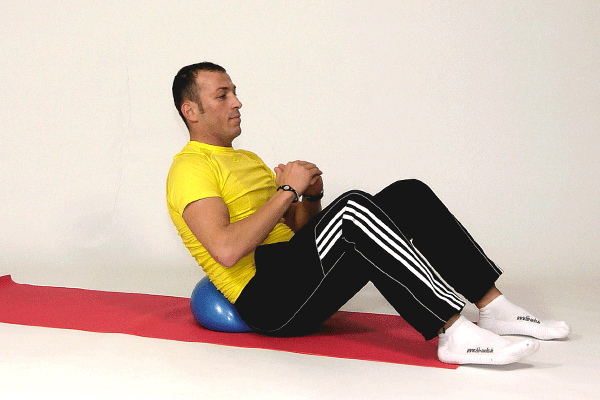 The Eternal and Internal Obliques
The internal oblique muscles operate in the opposite direction to the external oblique muscles. 
For example, twisting the trunk to the left requires the left side internal oblique and the right side external oblique to contract together.
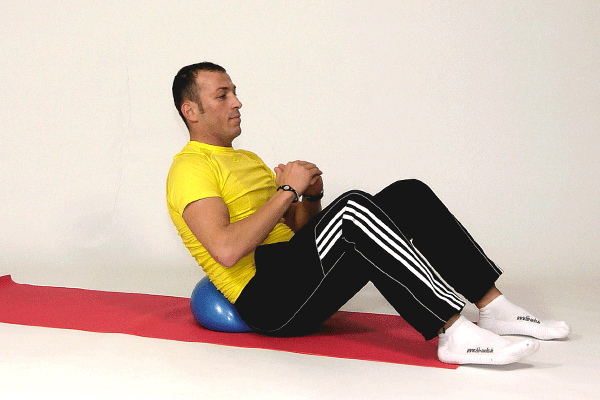 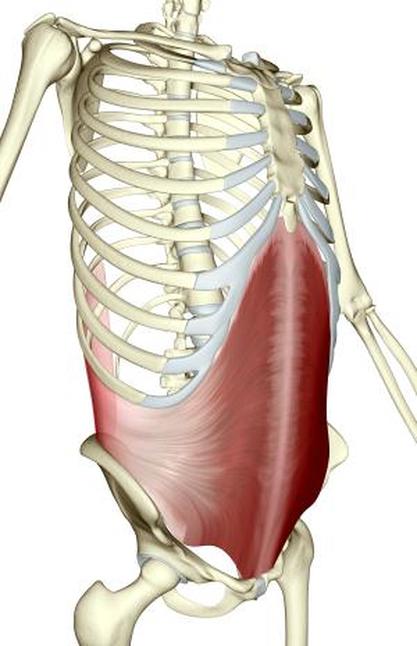 Transverse Abdominis
Function = Compresses abdomen inwards
The word 'transverse' means 'horizontal' and 'abdominis' means 'of the abdomen’. 
Therefore the 'transverse abdominis' translates literally to mean 'horizontal muscles of the abdomen’.
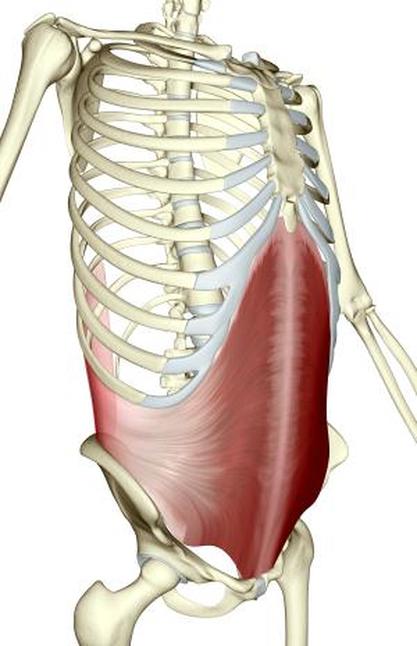 Transverse Abdominis
The traverse abdominis muscles are the deepest (innermost) muscles of the abdominal wall. 
The fibers of this muscle run horizontally. 
It functions to compress the abdomen and assists in child delivery in females.
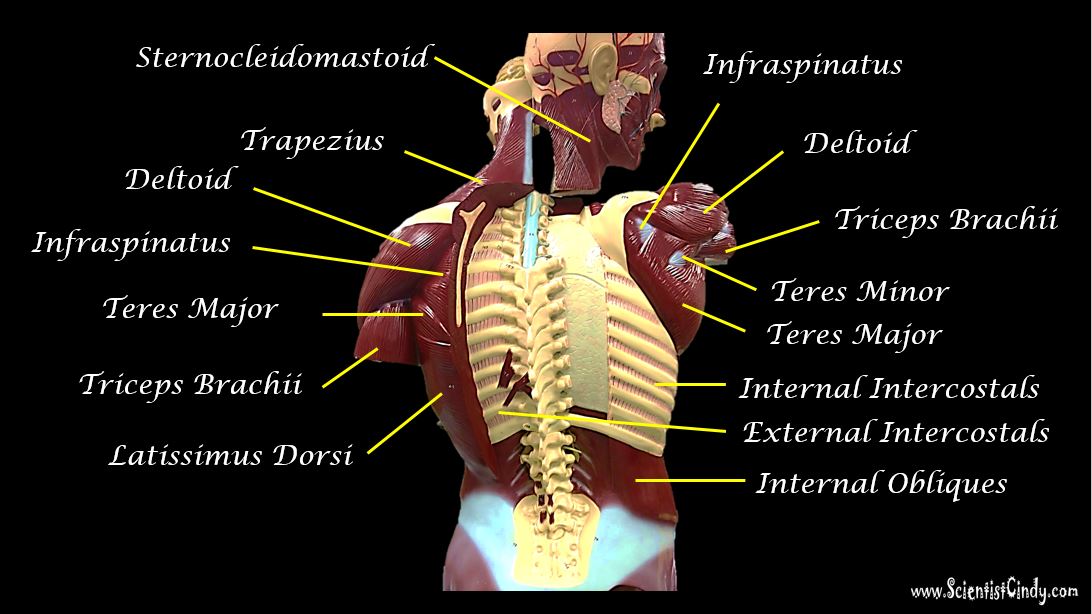